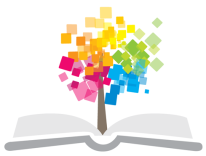 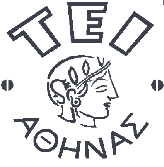 Ανοικτά Ακαδημαϊκά Μαθήματα στο ΤΕΙ Αθήνας
Παθολογική και Χειρουργική Νοσηλευτική ΙΙ (Ε)
Ενότητα 2α: Αναρρόφηση
Έντυπο αξιολόγησης Εργαστηρίου
Θεόδωρος Καπάδοχος
Τμήμα Νοσηλευτικής
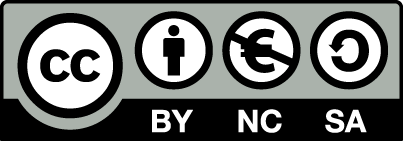 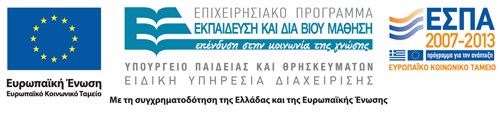 Βρογχοαναρρόφηση (1 από 4)
Εκτίμηση κλινικής εικόνας ασθενή,
Προετοιμασία υλικού (καθετήρες βρογχοαναρρόφησης σε κατάλληλο μέγεθος, δηλαδή [Νο Ενδοτραχειακού Σωλήνα – 2] *2, έλεγχος καλής λειτουργίας συσκευής αναρρόφησης, ρύθμιση συσκευής αναρρόφησης σε κατάλληλη αρνητική πίεση [60-150mmHg], αμπούλες φυσιολογικού ορού, χαρτοβάμβακα, γάζες απλές, αδιάβροχο κάλυμμα, καψάκι αποστειρωμένο, Ορός Water For Injection, προστατευτικός εξοπλισμός [γάντια αποστειρωμένα, ποδιά μιας χρήσης, μάσκα, προστατευτικό ματιών, γάντια απλά]),
Εξασφάλιση κατάλληλου περιβάλλοντος (φως, θερμοκρασία, απομάκρυνση επισκεπτών, τοποθέτηση παραβάν ή κουρτίνας),
Ενημέρωση ασθενούς (σκοπός, διαδικασία που θα ακολουθηθεί, εκπαίδευση),
1
Βρογχοαναρρόφηση (2 από 4)
Υπεροξυγόνωση ασθενούς πριν την αναρρόφηση,
Τοποθέτηση ασθενή σε κατάλληλη θέση (30-40ο),
Πλύσιμο χεριών,
Τακτοποίηση ιματισμού και προστασία με αδιάβροχο κάλυμμα,
Διατήρηση ασηψίας καθετήρα, έως ότου γίνει η αναρρόφηση,
Σύνδεση άκρου καθετήρα με τον σωλήνα συσκευής αναρρόφησης,
Έλεγχος πληρότητας cuff ενδοτραχείου.
2
Βρογχοαναρρόφηση (3 από 4)
Τοποθέτηση αποστειρωμένου γαντιού στο κυρίαρχο χέρι και καθαρού στο άλλο,
Εισαγωγή καθετήρα στον ενδοτράχειο σωλήνα, χωρίς αναρρόφηση, μέχρις ότου ο ασθενής αρχίσει να βήχει ή να βρεθεί αντίσταση. Έλξη του καθετήρα 1-2 cm και εφαρμογή αναρρόφησης χωρίς περιστροφικές κινήσεις,
Η αναρρόφηση δεν πρέπει να υπερβαίνει τα 10-15 δευτερόλεπτα.
3
Βρογχοαναρρόφηση (4 από 4)
Εκτίμηση της κλινικής εικόνας ασθενή κατά και μετά τη διάρκεια της αναρρόφησης,
Υπεροξυγόνωση ασθενούς μετά την αναρρόφηση,
Απόρριψη υλικού αναρρόφησης στα απορρίμματα,
Ξέπλυμα σωλήνα συσκευής αναρρόφησης με αποστειρωμένο διάλυμα WFI,
Ενημέρωση λογοδοσίας και νοσηλευτικού διαγράμματος (ημερομηνία και ώρα, διαδικασία, καταγραφή κλινικής εικόνας, ποιότητας και ποσότητας εκκρίσεων, παρατηρήσεις σχετικά με τον ασθενή).
4
Τέλος Ενότητας
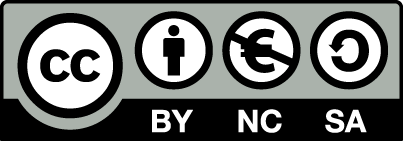 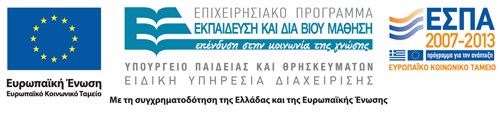 Σημειώματα
Σημείωμα Αναφοράς
Copyright Τεχνολογικό Εκπαιδευτικό Ίδρυμα Αθήνας, Θεόδωρος Καπάδοχος 2014. Θεόδωρος Καπάδοχος. «Παθολογική και Χειρουργική Νοσηλευτική ΙΙ (Ε). Ενότητα 2α: Αναρρόφηση, Έντυπο αξιολόγησης Εργαστηρίου». Έκδοση: 1.0. Αθήνα 2014. Διαθέσιμο από τη δικτυακή διεύθυνση: ocp.teiath.gr.
Σημείωμα Αδειοδότησης
Το παρόν υλικό διατίθεται με τους όρους της άδειας χρήσης Creative Commons Αναφορά, Μη Εμπορική Χρήση Παρόμοια Διανομή 4.0 [1] ή μεταγενέστερη, Διεθνής Έκδοση.   Εξαιρούνται τα αυτοτελή έργα τρίτων π.χ. φωτογραφίες, διαγράμματα κ.λ.π., τα οποία εμπεριέχονται σε αυτό. Οι όροι χρήσης των έργων τρίτων επεξηγούνται στη διαφάνεια  «Επεξήγηση όρων χρήσης έργων τρίτων». 
Τα έργα για τα οποία έχει ζητηθεί άδεια  αναφέρονται στο «Σημείωμα  Χρήσης Έργων Τρίτων».
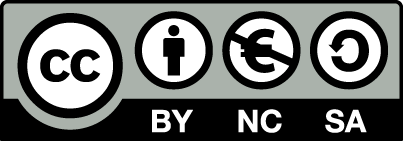 [1] http://creativecommons.org/licenses/by-nc-sa/4.0/ 
Ως Μη Εμπορική ορίζεται η χρήση:
που δεν περιλαμβάνει άμεσο ή έμμεσο οικονομικό όφελος από την χρήση του έργου, για το διανομέα του έργου και αδειοδόχο
που δεν περιλαμβάνει οικονομική συναλλαγή ως προϋπόθεση για τη χρήση ή πρόσβαση στο έργο
που δεν προσπορίζει στο διανομέα του έργου και αδειοδόχο έμμεσο οικονομικό όφελος (π.χ. διαφημίσεις) από την προβολή του έργου σε διαδικτυακό τόπο
Ο δικαιούχος μπορεί να παρέχει στον αδειοδόχο ξεχωριστή άδεια να χρησιμοποιεί το έργο για εμπορική χρήση, εφόσον αυτό του ζητηθεί.
Επεξήγηση όρων χρήσης έργων τρίτων
Δεν επιτρέπεται η επαναχρησιμοποίηση του έργου, παρά μόνο εάν ζητηθεί εκ νέου άδεια από το δημιουργό.
©
διαθέσιμο με άδεια CC-BY
Επιτρέπεται η επαναχρησιμοποίηση του έργου και η δημιουργία παραγώγων αυτού με απλή αναφορά του δημιουργού.
διαθέσιμο με άδεια CC-BY-SA
Επιτρέπεται η επαναχρησιμοποίηση του έργου με αναφορά του δημιουργού, και διάθεση του έργου ή του παράγωγου αυτού με την ίδια άδεια.
διαθέσιμο με άδεια CC-BY-ND
Επιτρέπεται η επαναχρησιμοποίηση του έργου με αναφορά του δημιουργού. 
Δεν επιτρέπεται η δημιουργία παραγώγων του έργου.
διαθέσιμο με άδεια CC-BY-NC
Επιτρέπεται η επαναχρησιμοποίηση του έργου με αναφορά του δημιουργού. 
Δεν επιτρέπεται η εμπορική χρήση του έργου.
Επιτρέπεται η επαναχρησιμοποίηση του έργου με αναφορά του δημιουργού
και διάθεση του έργου ή του παράγωγου αυτού με την ίδια άδεια.
Δεν επιτρέπεται η εμπορική χρήση του έργου.
διαθέσιμο με άδεια CC-BY-NC-SA
διαθέσιμο με άδεια CC-BY-NC-ND
Επιτρέπεται η επαναχρησιμοποίηση του έργου με αναφορά του δημιουργού.
Δεν επιτρέπεται η εμπορική χρήση του έργου και η δημιουργία παραγώγων του.
διαθέσιμο με άδεια 
CC0 Public Domain
Επιτρέπεται η επαναχρησιμοποίηση του έργου, η δημιουργία παραγώγων αυτού και η εμπορική του χρήση, χωρίς αναφορά του δημιουργού.
Επιτρέπεται η επαναχρησιμοποίηση του έργου, η δημιουργία παραγώγων αυτού και η εμπορική του χρήση, χωρίς αναφορά του δημιουργού.
διαθέσιμο ως κοινό κτήμα
χωρίς σήμανση
Συνήθως δεν επιτρέπεται η επαναχρησιμοποίηση του έργου.
Διατήρηση Σημειωμάτων
Οποιαδήποτε αναπαραγωγή ή διασκευή του υλικού θα πρέπει να συμπεριλαμβάνει:
το Σημείωμα Αναφοράς
το Σημείωμα Αδειοδότησης
τη δήλωση Διατήρησης Σημειωμάτων
το Σημείωμα Χρήσης Έργων Τρίτων (εφόσον υπάρχει)
μαζί με τους συνοδευόμενους υπερσυνδέσμους.
Χρηματοδότηση
Το παρόν εκπαιδευτικό υλικό έχει αναπτυχθεί στo πλαίσιo του εκπαιδευτικού έργου του διδάσκοντα.
Το έργο «Ανοικτά Ακαδημαϊκά Μαθήματα στο ΤΕΙ Αθήνας» έχει χρηματοδοτήσει μόνο την αναδιαμόρφωση του εκπαιδευτικού υλικού. 
Το έργο υλοποιείται στο πλαίσιο του Επιχειρησιακού Προγράμματος «Εκπαίδευση και Δια Βίου Μάθηση» και συγχρηματοδοτείται από την Ευρωπαϊκή Ένωση (Ευρωπαϊκό Κοινωνικό Ταμείο) και από εθνικούς πόρους.
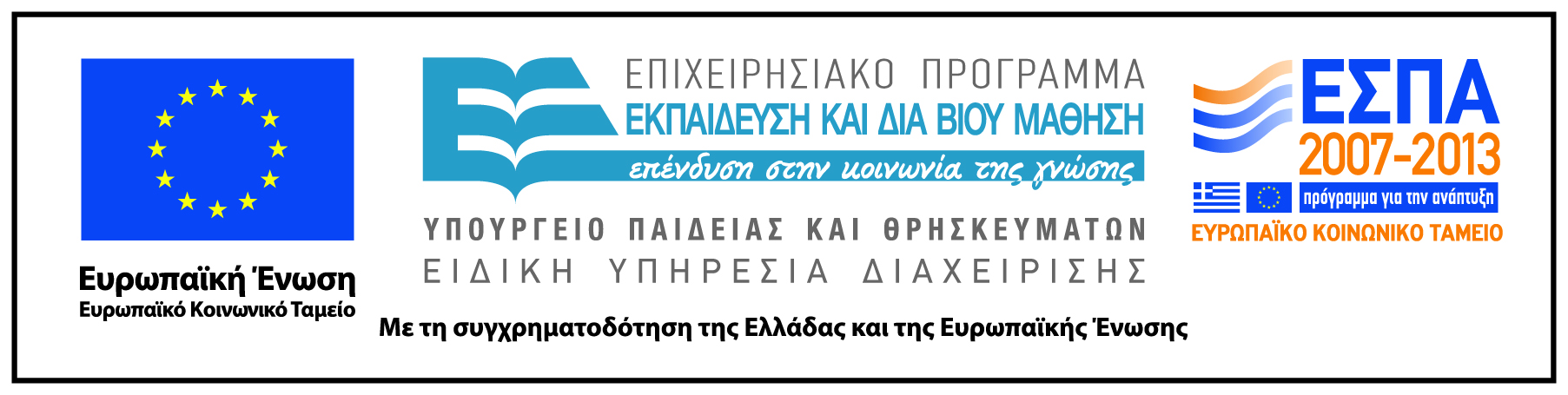